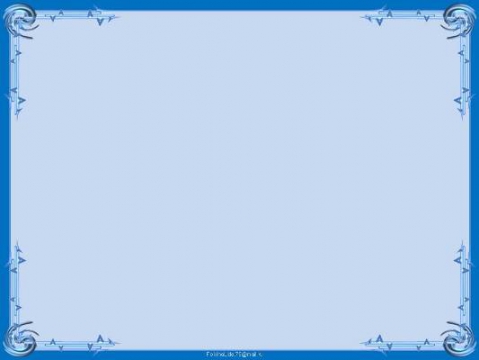 КЫРГЫЗ БИЛИМ БЕРҮҮ АКАДЕМИЯСЫ
САНАРИП МУГАЛИМДИ МЕТОДИКАЛЫК ЖАКТАН КОЛДОО
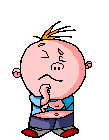 Мектепке чейинки жана башталгыч мектептик  билим берүү лабораториясынын башчысы Аттокурова Чынар Амановна
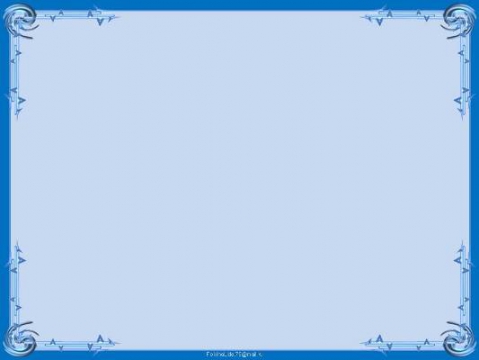 Вебинардын максаты  билим берүү стандарттарынын талаптарын ишке ашырууда:
башталгыч класстардын мугалимдеринин компетентүүлүк мамиле боюнча билимин тереңдетүү;
негизги жана предметтик стандарттарынын талаптары
негизги жана предметтик стандарттардын талаптары боюнча окуу китептерин талдоо (математика окуу китебинин мисалында);
репродуктивдүү, продуктивдүү жана креативдүү деңгээлдеги тапшырмалар боюнча методикалык жактан колдоо;
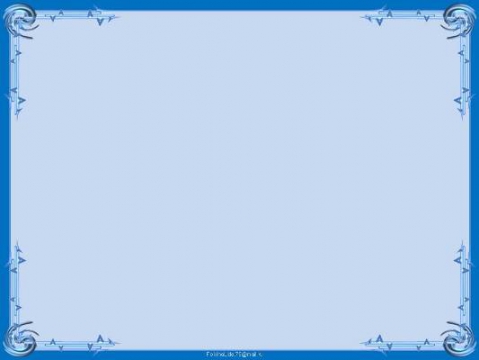 Аралыктан окутуу

Санарип сабак окутуу порталы 
https://oku.edu.gov.kg

–    видеосабактар,   
–   телесабактардын жүгүртмөсү, 
 –  ачык билим берүү ресурстарынын дареги 	(шилтемелери), 
– мугалимдер үчүн пайдалуу маалыматтар,      нускамалар
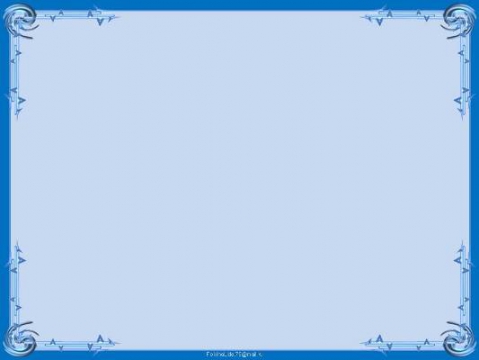 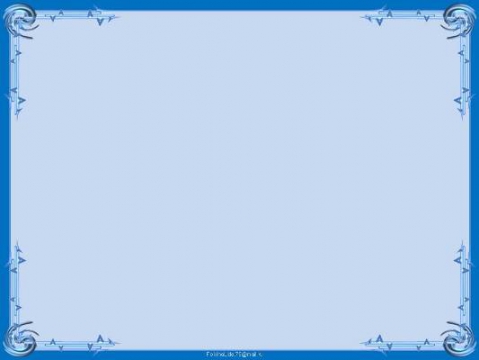 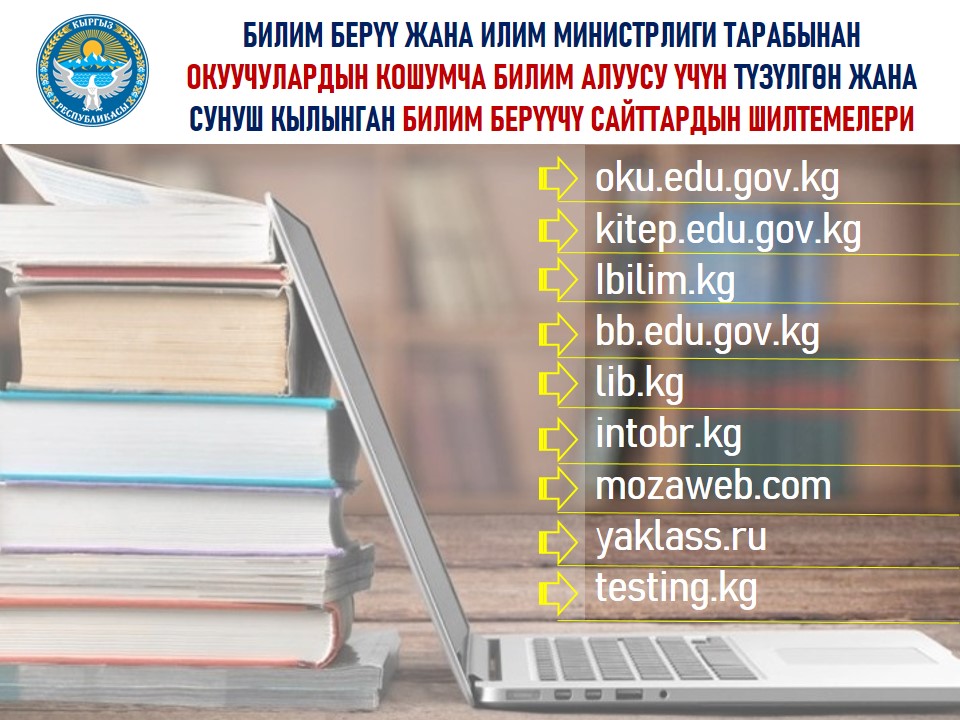 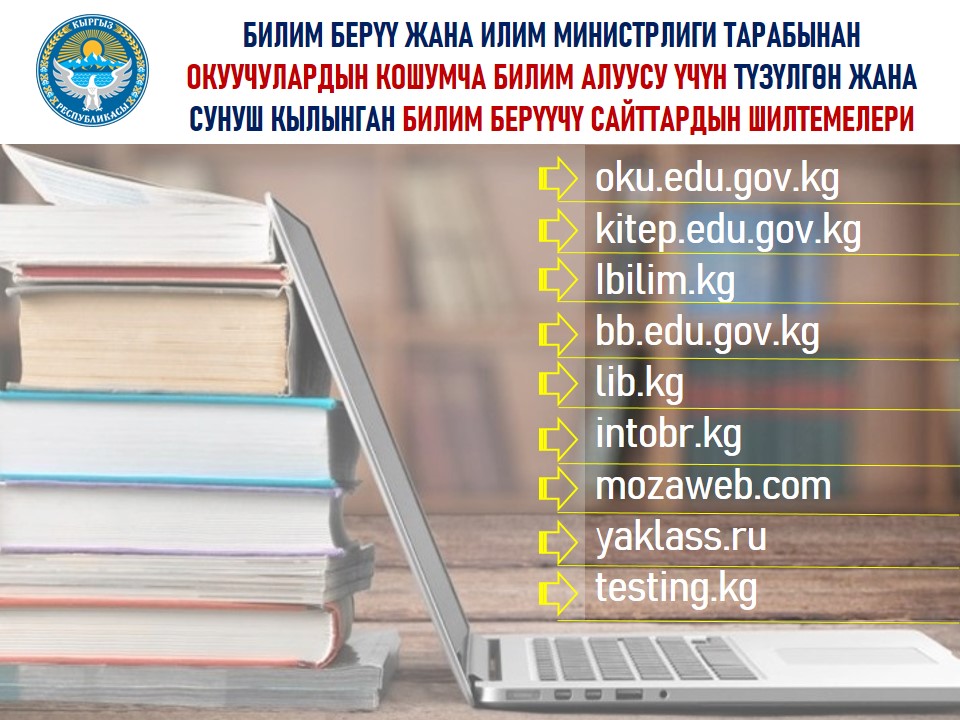 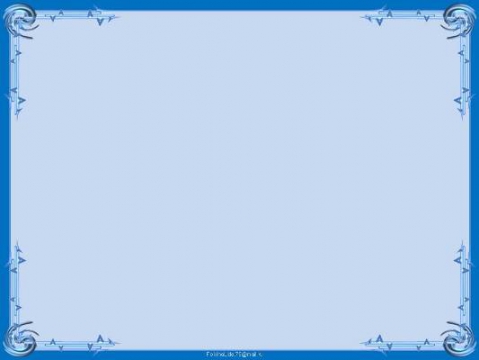 Мугалимдер өз билимдерин өркүндөтүүдө:
Мугалимдерди окутуу борбору
Педагогика
Санарип мугалим
Санарип мугалим Кыргызстан
Билим булагы
Кутбилим
You Tube  
WhatsApp 
Маалыматтык каражаттарды колдоо борбору, кийинчерээк
«Үйдөн чыкпай үйрөн» сыяктуу учурдун талабына карата уюштурулган вебинар, конференция, семинарлардан программаларды, платформаларды окуп үйрөнүп, практикалоо менен алгачкы мугалимдердин видеосабактары окуу процессинде колдонулду жана башкаларга да сунушталууда. 	
Мындан сырткары  
Балдар үчүн чыгармаларды, жомокторду окуп берүү
Кол менен кесип жасоо, чаптоо
Кыймылдуу көнүгүүлөр
Сүрөт тартуу, боёо ж.б.
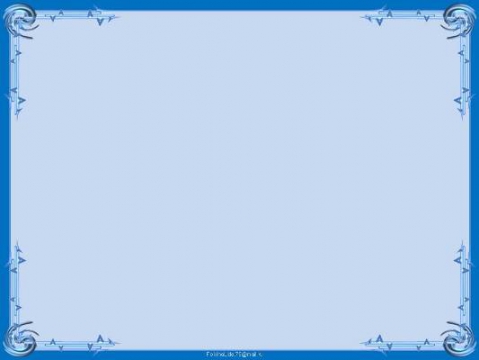 Аралыктан окутуу

kao.kg

   предметтер боюнча видеосабактар,   
 предметтик стандарттар, 
  билим берүү тармагындагы жанылыктар, макалалар жана алардын  дареги (шилтемелери), 
мугалимдер методикалык маалыматтар,      нускамалар
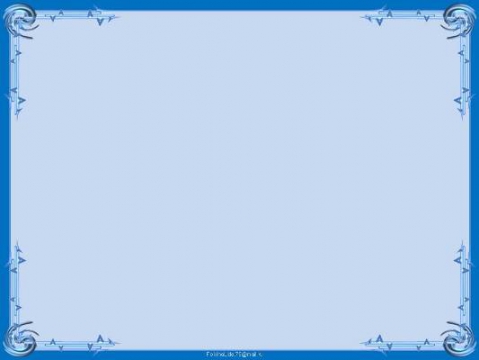 Башталгыч класстардын мугалимери 
үчүн математика боюнча видеосабактар, слайддар иштелип 
чыгып kao.kg сайтына жана  You Tube  каналына коюлду:
1-класс
1) Бышыктоо. Мисалдар. https: youtu.be/Dxh7Yqt4BrM
2) Бышыктоо сабагы. Маселе.  1-класс.  https: youtu.be/mHKicrp8xL4
2-класс
1) Бөлүүнүн касиеттери. https: youtu.be/AwGCt4ShOb8  
3-класс
1)  Туюнтмалардагы амалдарты аткаруунун тартиби.  	https:youtu.be/j6nHzXjxbel 
2) Бардык амалдарга карата текстүү маселелерди жана теӊдемелерди 	чыгаруу. https: youtu.be/KrpF93J2URk
3) 1076-1083-мисал-маселелерди чыгаруу. https: youtu.be/ D4wR3xCvFsA 
4-класс
1) Көлөмдүү фигуралар. Куб. https: youtu.be/klnQeSb6L7E  
2) Кайталоо сабагы.Татаал маселелер. https: youtu.be/6xcNclg87go 
3) Сандын үлүшүн табууга карата маселелер. https: youtu.be/5LvacsLC14
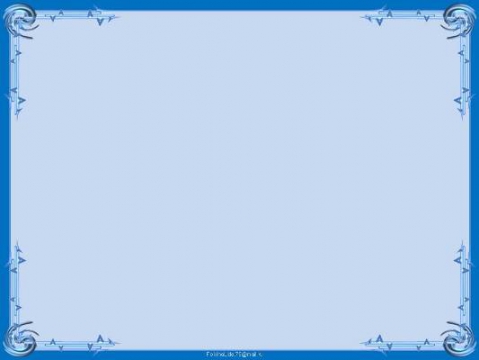 Кызматташуу, методикалык жактан колдоо:
Алай, Кара-Суу, Өзгөн райондорунун мугалимдери,  Ак Талаа, Бакай-Ата, Кемин, Аламүдүн, Талас, Нарын райоолордун методисттери, Бишкек шаардык айрым мектебинин мугалимдери, башталгыч класстардын воцап группалары  менен кызматташып, видеосабактарды, слайдддарды даярдоо жана бөлүшүү, тажрыйба алмашуу, методикалык жактан жардамдашуу ишке ашырылууда. 

WhatsApp,   ZOOM сабактар боюнча слайддарына, видеосабактарына методикалык жактан колдоо:
1) Өзгөн району Б.Келдибаев башталгыч мектебинин  мугалимдери:
     https: youtu.be/oJIv7_01nBg
      https: youtu.be/281HkQ_wkgA    калган сабактарын оӊдоп түзөштү 
2) Кара-Суу району Ак-Буура орто мектеби:
      https: youtu.be/C8Kc_iBhV0K
      https: youtu.be/if3HtPuwreQ 
3) Баткен областык мугалимдердин билимин өркүндөтүү институту
       https: youtu.be/pK2cky83Gpk
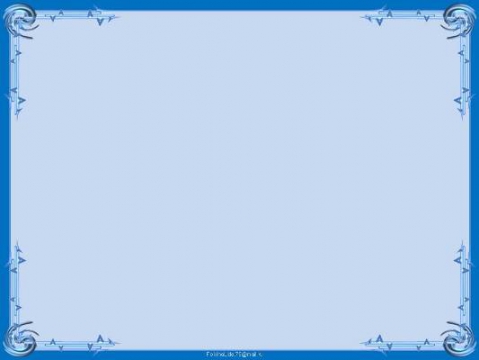 4-майда 1-радиого “Кенже окуучунун өзгөчөлүктөрү” темасында ата-энелерге кеӊеш берүү
19-майда “Аралыктан окутуу учурундагы санарип мугалимин методикалык жактан колдоо” темасында республика боюнча мугалимдерге вебинар өткөрүлдү
«МедиаСабак» долбоору боюнча 2-класстар үчүн «Көп бурчтуктун периметри»  темасында методикалык сунуштары менен видеосабак тартылды
26-августта Талас районунун мугалимдери менен бирдикте августтук кеӊешмеде денгээлдүү  апшырмалар боюнча баяндама жасалды  https://us04web.zoom.us/j/5163258705?pwd=MVVHdTZZakl uTnladFNweldpZXZSUT09 5163258705, код 12345
27-августта Бишкек шаардык башталгыч класстардын мугалимдери менен бирдикте августтук кеӊешмеге окуучунун компетенттүүлүгүн калыптандыруу маселеси боюнча видеоматериал дарядалып көрсөтүлдү (кыргыз тилинде). https://youtu.be/i3ycc8N6RcE 
29-августта Бишкек шаардык башталгыч класстардын мугалимдери менен бирдикте августтук кеӊешмеге окуучунун компетенттүүлүгүн калыптандыруу маселеси боюнча слайддар дарядалып көрсөтүлдү (орус тилинде).   Слайддар даярдалды
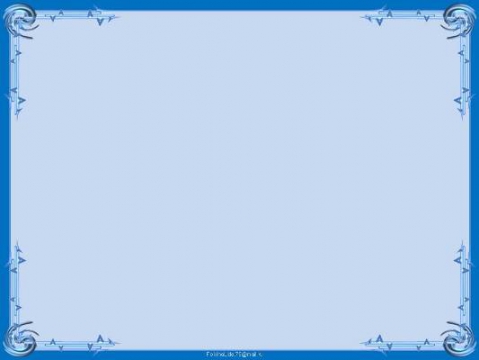 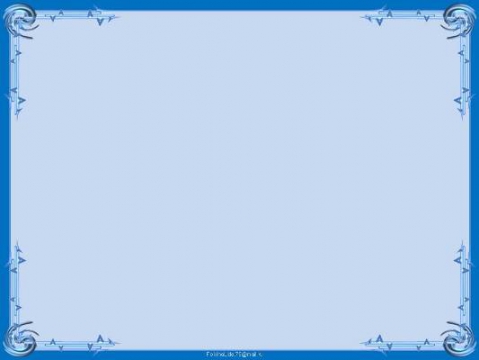 Негизги компетенттүүлүктүн өзгөчөлүгү

Компетенттик мамиледе биринчи орунга окуучулардын маалымат алуусун эмес, практикалык иште маалыматтарды пайдалануу менен пайда болгон көйгөйлөрдү чече билүү жана иш-аракттердин ыкмаларын өздөштүрүү, аткара алуу жөндөмүн коёт.   
Жалпы билим берүүнүн жаңыртылган мазмунун негизин «негизги компетенттүүлүктөр» түптөгөн.
Дүйнөлүк билим берүү практикасында компетенттүүлүк түшүнүгү борбордук,  «башкы» түшүнүк катары эсептелинет, анткени компетенттүүлүк: 
биринчиден, өзүнө билим берүүнүн интеллектуалдык жана жөндөмдүк өсүп өнүгүүсү эске алынат; 
экинчиден, компетенттүүлүк түшүнүгүнө «күтүлүүчү натыйжадан» түзүлгөн билим берүүнүн мазмунун өзүнө синирүү идеологиясы түптөлгөн; 
үчүнчүдөн, негизги компетенттүүлүк интгеративдик табиятка ээ, анткени ал маданияттын жана иштин кеңири (маалыматтык, укуктук ж.б.) чөйрөлөрүнө тийиштүү бир катар билимдерди өзүнө алып алат.
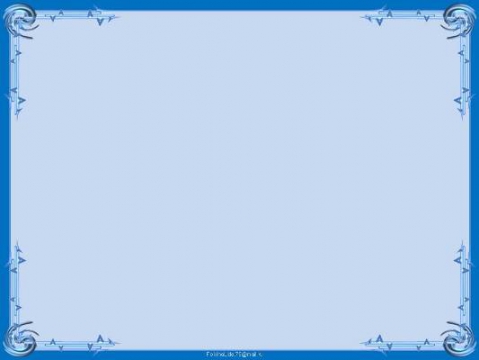 Негизги компетенттүүлүктөр:
Негизги компетенттүүлүктөр көп функциялуу:
Негизги компетенттүүлүктөрдү өздөштүрүү күнүмдүк,  кесиптик же социалдык жашоодо ар түрдүү көйгөйлөрдү чечүүгө мүмкүндүк берет;
Ар түрдүү маанилүү максаттарга жетишүү жана ар түрдүү жагдайларда татаал милдеттерди чечүүдө, алар мектепте, жумушта, үй-бүлөдө, саясий чөйрөдө да колдонулат.  Демек, аларды өздөштүрүүнүн зарылчылыгы бар. 
Негизги компетенттүүлүктөр ири интеллектуалдык өнүгүүнү:
абстрактуу ой жүгүртүүнү, 
рефлексияны, 
өзүнүн позициясын аныктоону, 
өзүн-өзү баалоону, 
сын көз караш менен ой жүгүртүүнү,
интеллектуалдык жөндөмдөрдүүлүктү талап кылат. 
Алар инсанды калыптандыргандыктан, башталгыч мектеп - аларды түзүүнүн биринчи гана этабы.
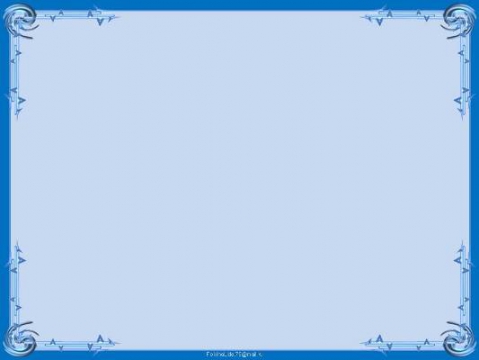 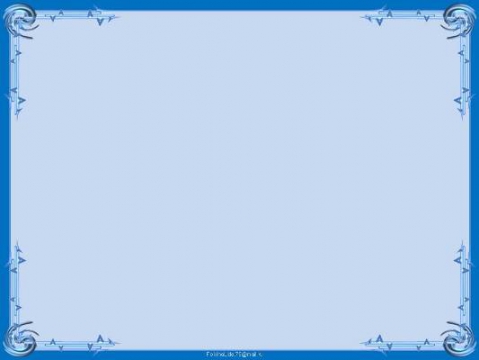 ЭНЕ ТИЛИ ЖАНА ОКУУ

Эне тили жана окуу боюнча предметтик компетенттүүлүктөр төмөнкүчө аныкталган:
Тыбыш жана тамга менен иштей алуу компетенттүүлүгү (К1)
Окуй алуу компетенттүүлүгү (К2)
Сөз байлыгы менен иштей алуу компетенттүүлүгү (К3)
Сүйлөм, текст менен иштей алуу компетенттүүлүгү (К4)
Аң сезимдүү окуу, угуу жана адабий түшүнүктөр менен иштей алуу компетенттүүлүгү (К5)

Эскертүү: «Окуй алуу компетенттүүлүгү» окуу ылдамдыгын, «Сүйлөм, текст менен иштей алуу жана жаза билүү компетенттүүлүгү» пунктуацияны, «Аң сезимдүү окуу, угуу жана адабий түшүнүктөр менен иштей алуу компетенттүүлүгү» талдоо, баалоо иш-аракеттерин, ошондой эле экинчи компетенттүүлүктөн башка бардык компетенттүүлүктөр жазууну өзүнө камтыйт.
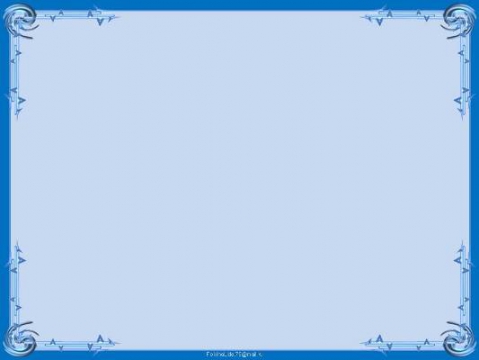 МЕКЕН ТААНУУ ИНТЕГРАЦИЯЛАНГАН ПРЕДМЕТИ
      Алар башталгыч билим берүүнүн өзгөчөлүктөрүн эске алуу менен төмөнкүчө аныкталды:
Таанып-билүү жана практикалык көндүмдөрдү калыптандыруу компетенттүүлүгү (К1) – жаратылыш жана жаратылыш кубулуштарын, курчап турган айлана-чөйрөнү таанып-билет жана аларга байкоо жүргүзүү, жыйынтыктарын каттоо жана талдоо, жалпылоо, кошумча маалыматтар менен толуктоо, өзгөчөлүктөрүн аныктоо жөндөмдөрү калыптанат;  
Социалдашуу компетенттүүлүгү (К2) – бул үйдө, мектепте, айлана-чөйрөдө жана коомдо жүрүм-турум, адеп эрежелерин, укуктарды, милдеттерди билүү жана аларды сактоо менен адептүүлүк көндүмдөрү калыптанат;
Ден-соолукту сактоо жана коопсуздуктарды сактай билүү компетенттүүлүгү (К3) - өзүнүн дене түзүлүшүн билет жана аны күтө билүү,  ден-соолукту сактоо көндүмдөрү  жана жаратылыш кырсыктарын, турмуш-тиричилик  коопсуздуктарын билет, аларды сактай билүү көндөмдөрү калыптанат.
Баалуулуктарды аңдап түшүнүү компетенттүүлүгү (К4) – үй-бүлө, айлана-чөйрө, Ата мекен, коом алдындагы маданий баалуулуктар,  ата-баба мурастары, тарыхый эстеликтер, ыйык жерлер жөнүндө маалыматтарды угат, мультимедиалык каражаттардан көрөт, алардын маанисин түшүнөт, алар жөнүндө башкаларга айтып бере алат, аларды көздүн карегиндей сактоо менен кийинки муунга мурас катары өткөрүп берүү салтын карманууга тарбияланат.
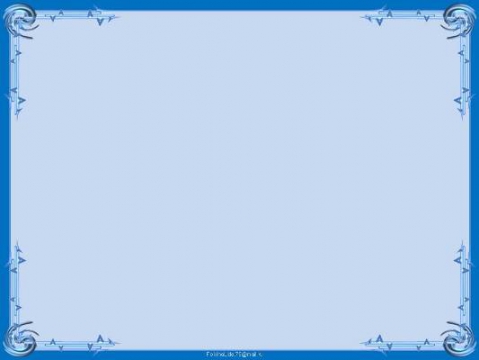 Окуучунун компетенттүүлүгүн  кантип калыптандырабыз?
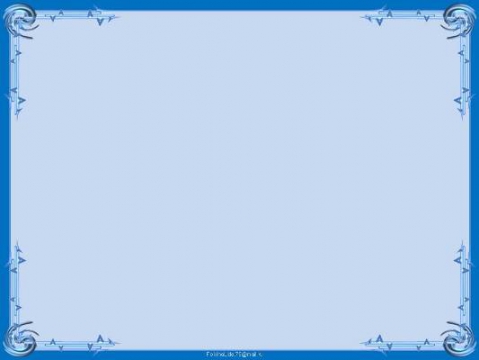 Окуучунун аӊ сезимин өнүктүрүү үчүн жаӊы маалымат (видеоролик, флип, окуу китеби, энциклопедия …) болушу жана  маалыматты колдонуу   НК1, ПК1
Жаӊы маалымат боюнча практикалык иш (өз алдынча, жупта, чакан топто баланын өзгөчөлүгүн, интеллектин түрүн эске алуу) НК2, ПК2
Иш аракеттин натыйжасын талдоо  (пикир, сунуш …) НК2, НК3, ПК3
Турмуш-тичиликке байланыштыруу  (ой-пикирлер …) НК1, НК2, НК3, ПК3, ПК4
а) Теманы жалпылоо (айрым окуучу, окуучулардын чакан тобу, мугалим) 
      б) Бөлүмдү жалпылоо (долборлоо методу)  
          НК2,НК3, ПК2, ПК3, ПК4
Баалоо (өзүн-өзү баалоо, бирин-бири баалоо, топтук баалоо жана жалпы класстык баалоо, критерийлер боюнча баалоо, тесттик баалоо) НК2, НК3, ПК3, ПК4
Үй тапшырмасы (окуучуга түшүнүктүү болушу)  НК1,НК3, ПК2, ПК3, ПК4
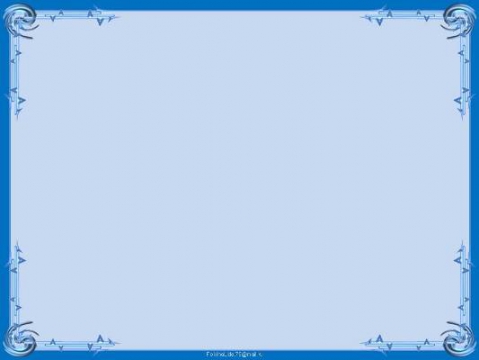 биринчи деңгээл (репродуктивдүү) окуучулардын үлгүлөрдү (аракеттерди аткаруунун дайындалган алгоритми) жолдой билиши менен мүнөздөлөт;

экинчи деңгээл (продукивдүү) курамы боюнча жөнөкөй иштерди аткаруу, ишмердиктин өздөштүрүлгөн алгоритмин башка кырдаалдарда колдонуу жөндөмү менен мүнөздөлөт;

үчүнчү деңгээл (креативдүү) өз алдынча конструкциялоо жана негиздөө элементтери менен татаал курамдагы ишмердикти жүзөгө ашырууну түшүндүрөт.
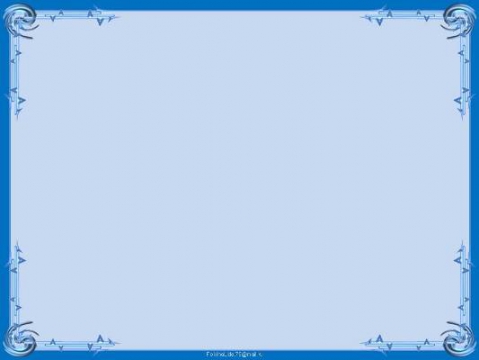 3-классынын Математика окуу китебине (авт. И.Б.Бекбоев, Н.И.Ибраева. 2016-ж) талдоо жүргүзөлү. 
76-77-беттеги 366- жана 367-маселелер берилген. Алардын чиймелери даяр жана маселенин чыгарылышы көрсөтүлөт.
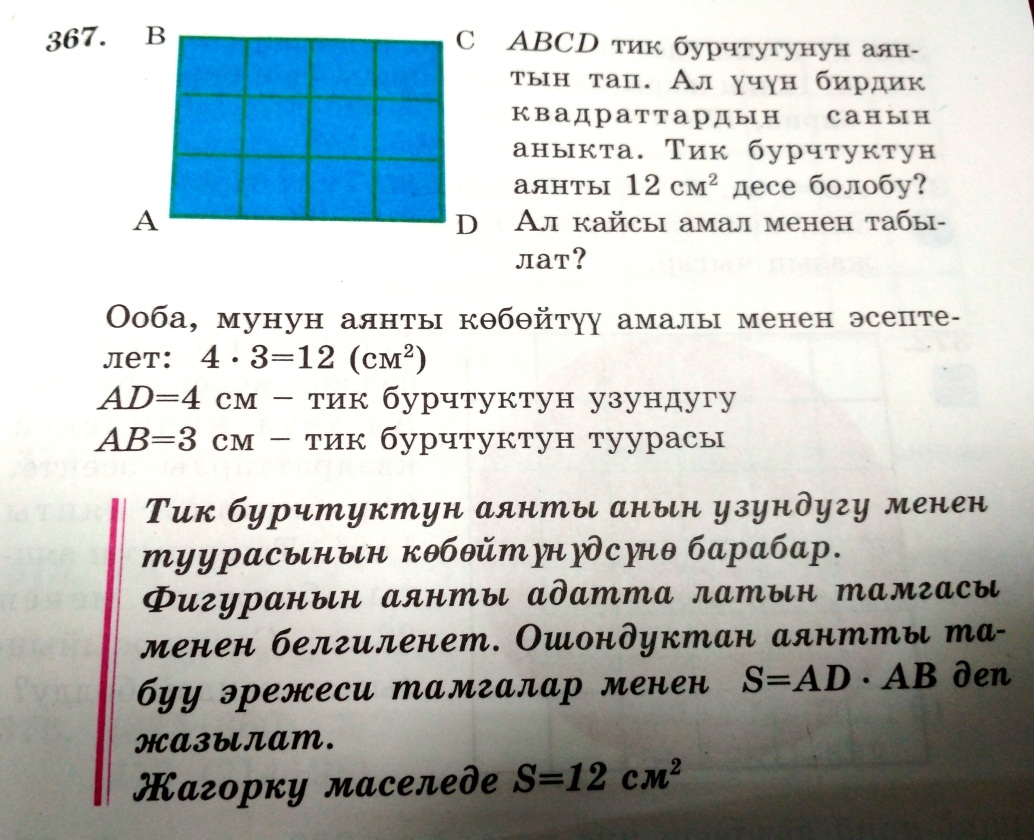 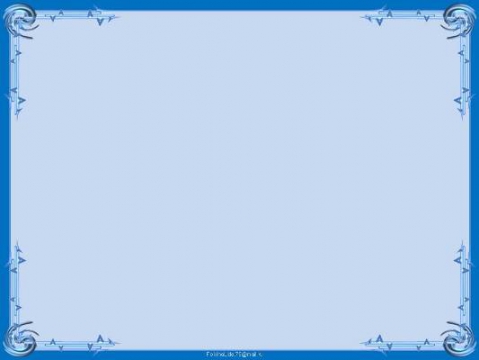 Ал эми продуктивдүү деңгээлде болсо жаңы билимди аң сезимдүү түшүнүп, үлгү боюнча окуучу колдоно алгандан, ийгилик алып келе тургун, жемишин берүүчү, жигердүү тапшырмалар берилээрин сезип туюп турабыз. 
Психологдор В.В. Давыдов, Н.Г. Салмина, Д.Б. Эльконин ж.б. лар жемиштүү иш-аракеттерди ачылыш жасоо, ал үчүн илимий түшүнүктөр окуу процессинде колдонулуучу окуу материалдарынын мазмунуна, окуучулар үчүн аткарылуучу тапшырмаларына киргизилүүсү зарыл деп эсепсе, ал эми А.Б.Фурманов «баланын алдына коюлган тапшырманын керектүү чечилүү жолдору сунушталбай, аларды окуучу өзү издеп табуусуна негизделет» - деп айтат. Психологдор Л.Г. Лысюк, Э.Д. Телегина, В.В. Гагай: жаңы билимдерди өзгөртүп түзүүгө жана өнүктүрүүгө карата тапшырма берилбей эле, окуучу өз алдынча ошол иш-аракеттерди аткара алат деп мүнөздөмө берет.
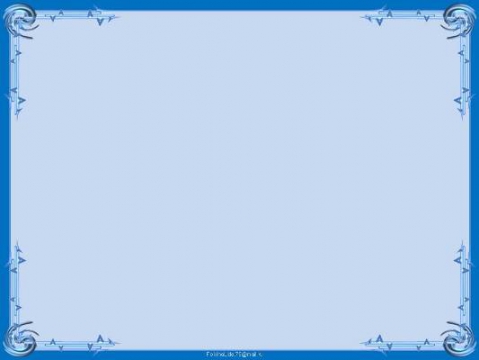 Экинчи деңгээлдеги продуктивдүү (жемиштүү, натыйжалуу, ийгилик жаратуучу) тапшырмалар окуучунун алган билимин өзгөртүп түзүү, эрежелерди ар кандай кырдаалдарда колдоно алуу көндүмдөрүн, логикалык ой-жүгүртүүлөрүн өстүрөт.
91-бет. 454.  k • 8  көбөйтүндүсүнүн k =9, k = 8 болгондогу маанилерин таап салыштыр.
465. а + 5 = 26 – 1 барабардыгы туура болуш үчүн а тамгасынын мааниси кандай болушу керек?
704. Мисалдардын чыгарылыштарын салыштыр. Кайсынысын туура деп эсептейсин?
34 : 4 = 8 (калд. 2)			34 : 4 = 7 (калд. 6)
34 – (8 · 4) = 34 – 32 = 2		34 – (7 · 4) = 34 – 28 = 6
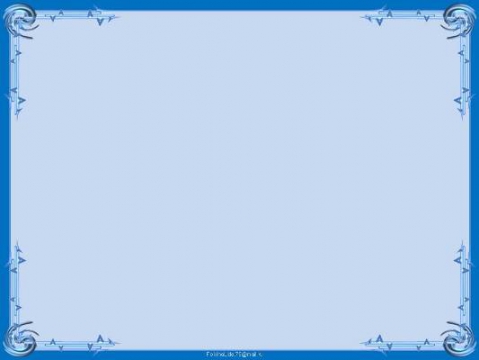 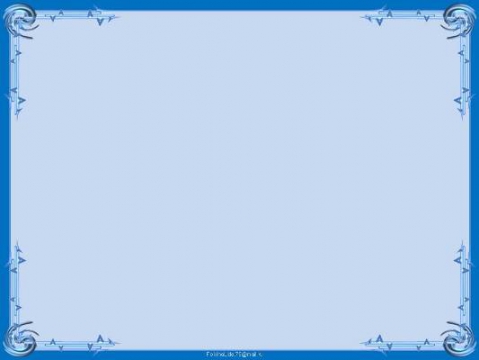 1037. Эгерде 1 м2 дубалга 100 кыш керектелсе, анда узуну 6 м, туурасы 4 м жана бийиктиги 3 м болгон гаражды куруу үчүн канча кыш керектелет?
	Бул маселени чыгаруу окуучуну ойлонтот. Анткени, алгач гараждын дубалдарынын аянтын, андан кийин ошол аянтка керектелүүчү кыштын санын табылат. Мындай маселени чыгаруу кыйынчылык туудурат.
Жалпы туюнтма түзөлү:    (3 · 6 · 2 + 4 · 3) · 100 = 4800
1) кашаанын ичиндеги амалды аткаралы: 3 · 6 = 18 (м2) – гараждын капталындагы бир дубалынын аянты, 
2) кийинки кашаанын ичиндеги амалды аткаралы: 18 · 2 = 36 (м2) – гараждын капталындагы эки дубалдарынын аянты 
3) гаражды түпкү дубалынын аянтын табалы:    4 · 3 = 12 (м2)
4) гараждын 2 капал жана түпкү дубалдарынын аянттарынын жалпы суммасын табалы: 36 + 12 = 48 (м2)	
5) 1 м2 аянтка 100 кыш керектелсе, анда 48 · 100 = 4800 (кыш).
     Жообу: 4800 кыш.
Өзгөртүп түзүүгө окуу китептериндеги маселеге суроо кой, маселенин суроосун өзгөрт сыяктуу тапшырмалар да кирет.
1 түп алманы коргоо үчүн 8 түп дарак отургузулду. 2 катар алманы коргоо үчүн канча түп дарак керектелет? 
9 түп алма багын отургузуу үчүн канча түп дарак керектелген? Дарактар алмалардан канча эсе көп?
5 катар алма багыт тигүү үчүн канча метр квадрат жер керектелет?
      а) 400 м2	б) 576 м2	в) 625 м2	г) 784 м2
3) канча катар алма отургузулганда четиндеги дарактардын саны менен отургузулган алмалардын саны бирдей болот?
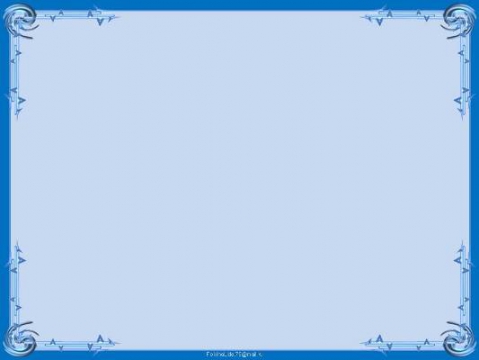 Креативдүү (чыгармачыл) тапшырмалар
1-маселе. Бексултан квадрат формасында алма багын тикти. Алманын көчөттөрүн жаныбарлардын жеп, тебелеп кетпөөсү, балдардын сындырбоосу үчүн алма багын башка дарактар менен курчап отургузду. Алмалардын ортосундагы жана алмадан четиндеги дарактарга чейин 4 метрден аралык калтырылган. Ал жыл сайын алма багын кеңейтип отурган.
Төмөндө бактарды отургузуунун сүрөттөрү берилди. Анда алма чекит менен, ал эми башка дарактар х тамгасы менен берилген.
  1түп алма        4 түп алма	                     9 түп алма
n=1 катар	n = 2 катар	n = 3	 катар
х  х  х		   х  х  х  х  х		х  х  х  х  х  х  х  
х  •   х	                    х  •      •  х		х  •      •      •  х
х  х  х		   х              х	                  х                      х
                                      х  •      •  х 		 х  •      •      •  х 
                                      х  х  х  х  х		 х                      х
					 х  •      •      •  х
					 х  х  х  х  х  х  х
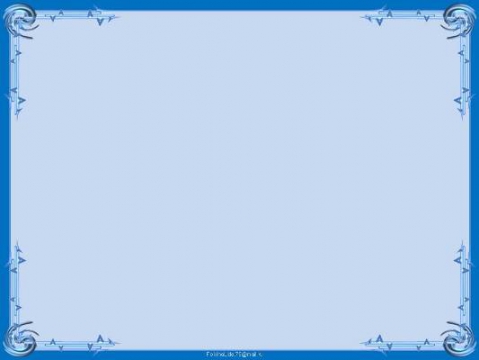 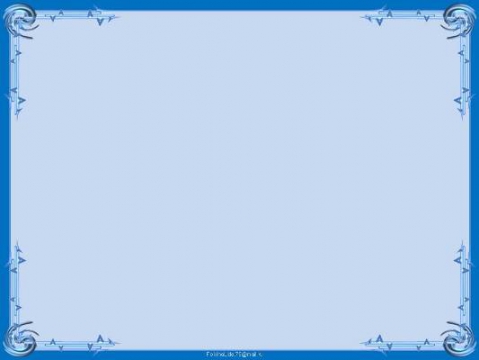 1) 1 түп алманы коргоо үчүн 8 түп дарак отургузулду. 4 түп алманы коргоо үчүн канча түп дарак керектелет? 9 түп алмага караганда коргоо үчүн отургузулган дарактардын саны канчага көп?
2) 5 катар алма багыт тигүү үчүн канча метр квадртат жер керектелет?
      а) 400 м2	   б) 576 м2	в) 625 м2	г) 784 м2
3) канча катар алма отургузулганда четиндеги дарактардын саны менен отургузулган алмалардын саны бирдей болот?
1 түп алманы коргоо үчүн 8 түп дарак отургузулду. 2 катар алманы коргоо үчүн канча түп дарак керектелет? 
9 түп алма багын отургузуу үчүн канча түп дарак керектелген? Дарактар алмалардан канча эсе көп?
5 катар алма багыт тигүү үчүн канча метр квадрат жер керектелет?
      а) 400 м2	б) 576 м2	в) 625 м2	г) 784 м2
3) канча катар алма отургузулганда четиндеги дарактардын саны менен отургузулган алмалардын саны бирдей болот?
2-тапшырма. Маселенин чыгарылыш жолдорун талдоо менен туура жообун таап  белгиле.
Маселе. Китепкананын 2 текчесинде биригип 12 китеп бар. Биринчи текчеде экинчиге караганда 2 ге көп китептер болгон. Ар бир текчеде канчадан китеп болгон?
1-жолу:  1) 12 -2 = 10 (китеп),  2) 10:2 = 5 (китеп),  3) 5+2 = 7 (китеп);
2-жолу:  1) 12+2 = 14 (китеп),  2) 14:2 = 7 (китеп),  3) 12–5 = 7 (китеп);
3-жолу: 1) 12:2=6 (китеп),      2) 2:2 =1 (китеп),        3) 6–1=5 (китеп),     4) 12–5=7 (китеп);
4-жолу: 1) 12 : 2 = 6 (китеп),  2) 2 : 2 = 1 (китеп),     3) 6 – 1 = 5 (китеп)   4) 5 + 2 = 7 (китеп);
5-жолу:  1) 12 : 2 = 6 (китеп)     2) 2 : 2 = 1 (китеп)   3) 6 + 1 = 7 (китеп)   4) 7 – 2 = 5 (китеп).
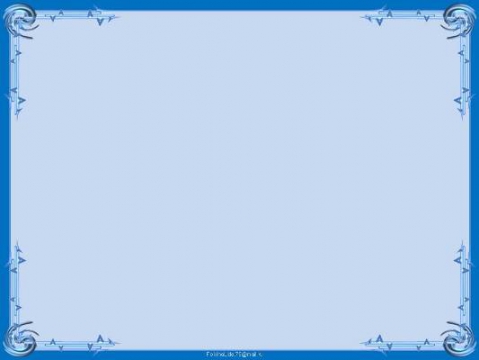 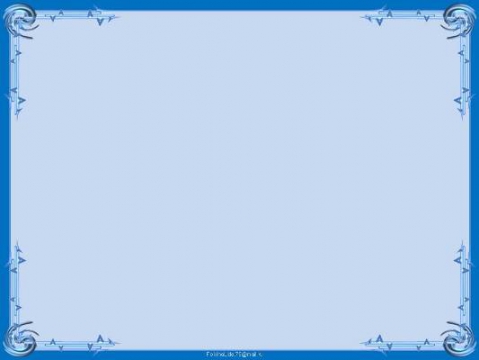 3-тапшырма. Таблицаны пайдаланып маселени чыгаруу
Маселе. 5 кыш кыноочу 168 күндө үйдүн дубалынын кышын кынаптап коё алышат. Ушул эле жумушту 6, 8, 10 кыш кыноочу канча күндө бүтүрө алышат? 
Таблица түрүндө чыгаралы
1 түп алманы коргоо үчүн 8 түп дарак отургузулду. 2 катар алманы коргоо үчүн канча түп дарак керектелет? 
9 түп алма багын отургузуу үчүн канча түп дарак керектелген? Дарактар алмалардан канча эсе көп?
5 катар алма багыт тигүү үчүн канча метр квадрат жер керектелет?
      а) 400 м2	б) 576 м2	в) 625 м2	г) 784 м2
3) канча катар алма отургузулганда четиндеги дарактардын саны менен отургузулган алмалардын саны бирдей болот?
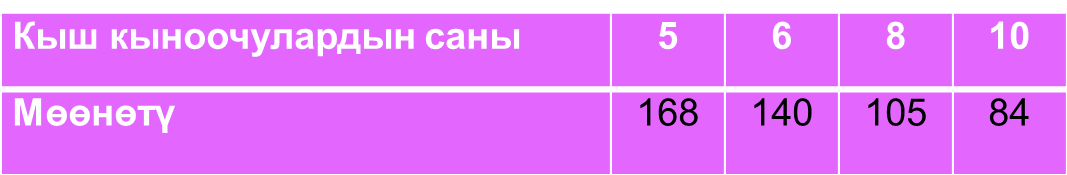 ал эми 168 · 5 = 840 болсо, анда 6 киши 840 : 6 = 140;
2) 840 : 8 = 105, 8 киши 105 күндө аткарышат;
3) 5 кыш кыноочу 168 күндө аткарган ишти 10 кыш кыноочу эки эсе бат аткарышат, ошондуктан 10 киши 84 күндө аткарышат; 
Маселелерди чыгарууда жогорку маселенин чыгарылышын пайдаланып. :
Бирде 8 пальто тигүү үчүн 24 метр кездеме керектелет. Ошонбой  3, 4 жана 5 пальто тигүү үчүн канча метр кездеме керектелет? 
      Маселени чыгар жана чыгарылышына таблица түз:
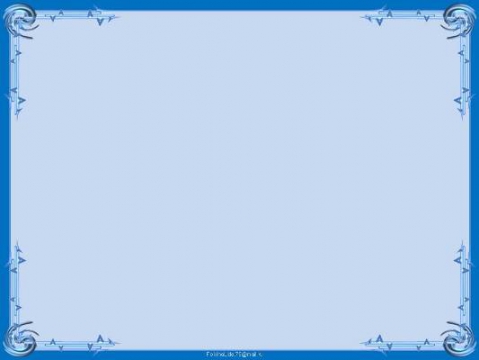 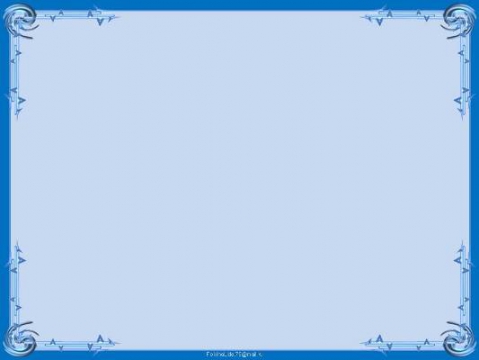 Мугалим үчүн сунуштар: 

1. Маалыматтарды окуучунун жаттап айтып берүүсүнөн түшүнүгүн айтып берүүсүнө өтүү,  практикалык иштерди өз алдынча аткаруусу жана аны талдай билүүсүнүн учурда манилүүлүгү; 
2. Мугалимдин видеосабактарды колдоно алуусу, окуучунун бат кабыл алуусу үчүн  айрым учурларда видеороликтерди колдонуусу 
3   Маселелердин мазмунун баланын күнүмдүк жашоо-тиричилигинен алган тажрыйбасына байланышытыруу, б.а. мугалимдин деңгээлдүү тапшырма-ларды окуу китеби менен чектелбей кошумча окуу каражаттарынан пайдалануусу;
4. Жашоо-тиричиликтен алынган тапшырмалардын чыгарылыштарынын иретин (алгоритмин) сактоо жана окуучу ошондой алгоритмдерди өзү түзө билүүсүн калыптандыруу; 
5. Өз ишин классташтарынын аткарган иши менен салыштыруу, аларды талдоо менен кемчиликтери жана жетишкендиктери тууралуу айта алуусу;
6. Окуучулардын иш-аракеттерин мугалимдин баалоосунан окуучунун өз алдынча абалды талдоосун, баа бере билүүсүнө өтүү;
7. Калыптандыруучу баалоону үзгүлтүксүз колдонуудан окуучунун кетирген кемчиликтерин жоё алуусуна, каталарын өзү оңдой алуусуна жетишүүсү.
8. Кайтарым байланышты мугалимдин сабактын ар бир этаптарында колдоно алуусу
1 түп алманы коргоо үчүн 8 түп дарак отургузулду. 2 катар алманы коргоо үчүн канча түп дарак керектелет? 
9 түп алма багын отургузуу үчүн канча түп дарак керектелген? Дарактар алмалардан канча эсе көп?
5 катар алма багыт тигүү үчүн канча метр квадрат жер керектелет?
      а) 400 м2	б) 576 м2	в) 625 м2	г) 784 м2
3) канча катар алма отургузулганда четиндеги дарактардын саны менен отургузулган алмалардын саны бирдей болот?
Ары түйшүктүү, ары сыймыктуу кесип ээлери! Ишиӊиздерге ийгилик каалайм!